Velkommen til stiftelsesmøte for RS xx xxxxx
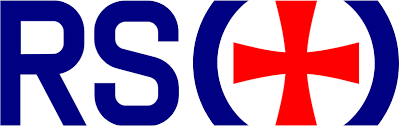 Agenda
Velkommen
Navnopprop
Aktiviteter for RS xxx i STEDSNAVN
Valg av midlertidig styre i perioden dd.mm.åå-dd.mm.åå
Planlegge for perioden dd.mm.åå-dd.mm.åå
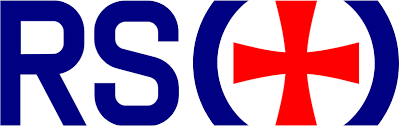 Til stede
Møtedeltakere:

Observatører/andre roller:
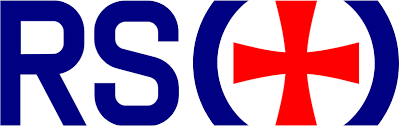 Aktiviteter i RS xx xxxxx
Jevne aktiviteter – hvor ofte, hvilke dager og ansvarsfordeling
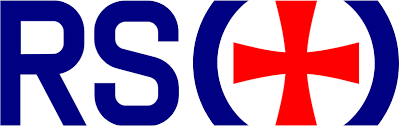 [Speaker Notes: Eksempler på aktiviteter kan presenteres for å ”tune inn” Forebyggende fokus. Hvilke aktiviteter er obligatoriske.]
Sak 1 – Åpning av stiftelsesmøte
Saksfremstilling: 
	Dette er første formelle møtet hvor lokallaget formelt stiftes. Møtet er innkalt med 14 dagers varsel og er vedtaksdyktige med de fremmøtte medlemmer. 

Vedtak: møtet er lovlig innkalt og formelt åpnet.
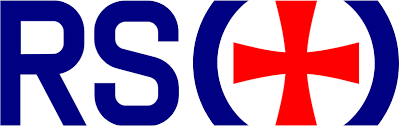 [Speaker Notes: Si hvor det har blitt annonsert at det skal være stiftelsesmøte og spør om møtedeltakerne er enige i at det var greit. Dersom det for eksempel er kortere varsel, kan møtet godkjenne det.]
Sak 2 – Valg av møteleder
Saksfremstilling: Forslag på møteleder er xxxxxx

Vedtak: xxxxxxxx
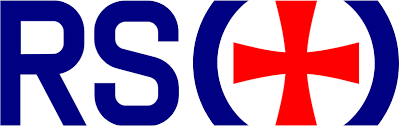 Sak 3 – valg av referent
Saksfremlegg: Forslag til referent xxxxxxxxxx

Vedtak: xxxxxxxx
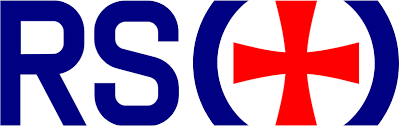 Sak 4 – valg av 2 personer til å skrive under på protokollen
Saksfremlegg: Forslag til personer legges frem i møtet

Vedtak: xxxxxxxxxxxxxx
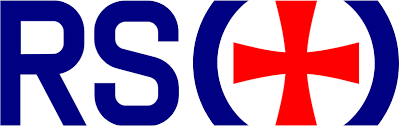 Sak 5 – Valg av navn på lokallaget
Saksfremstilling: Alle lokallag i Redningsselskapet med ungdom som målgruppe skal hete Redningsselskapet Ung – Stedsnavn. Alle andre lokallag skal hete Frivillig Land

Vedtak: Lokallagets navn skal være Redningsselskapet xx xxxxxxx
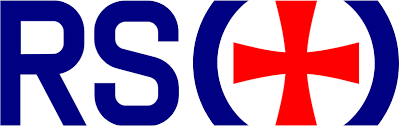 Sak nr 6 – Valg av midlertidig styre
Vedtak: 
Redningsselskapet xxx xxxxxx velger styre: 
Leder: 
Nestleder:
Økonomiansvarlig:
Medlemmer:
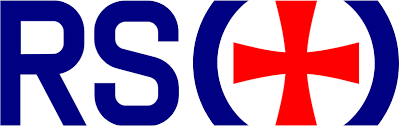 Sak nr 7 – Vedtekter
Vedtak
Redningsselskapet xx xxxxxx (navn på lokallag) følger Redningsselskapets vedtekter
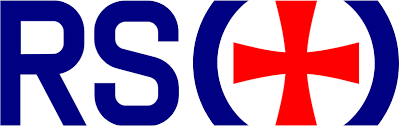 [Speaker Notes: Vedtektene finner dere på rs.no/styrearbeid]
Sak 8 – Eventuelt
Vedtak
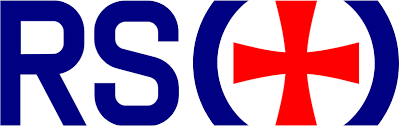 [Speaker Notes: Vedtektene finner dere på rs.no/styrearbeid]